LA MYTHOCRITIQUE CULTURELLE
Institut Supérieur des Langues de Tunis ISLT
Université de Carthage

Programme des cours (du 1 er au 4 mars 2022)
Prof. José Manuel Losada (Université Complutense de Madrid)
1. Qu’est-ce qu’un mythe ?
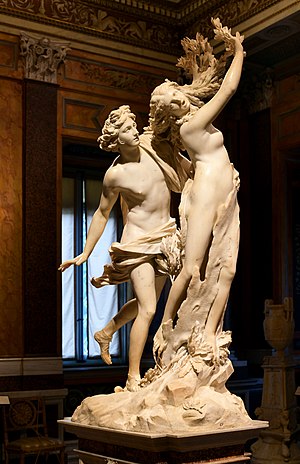 - Questions de terminologie
Image / symbole
Archétype
Allégorie / métaphore
- Élargissement du champ de travail
Sciences humaines
Conditions de possibilité du mythe
2. Mythes d’hier et d’aujourd’hui
- Typologies selon plusieurs critères :
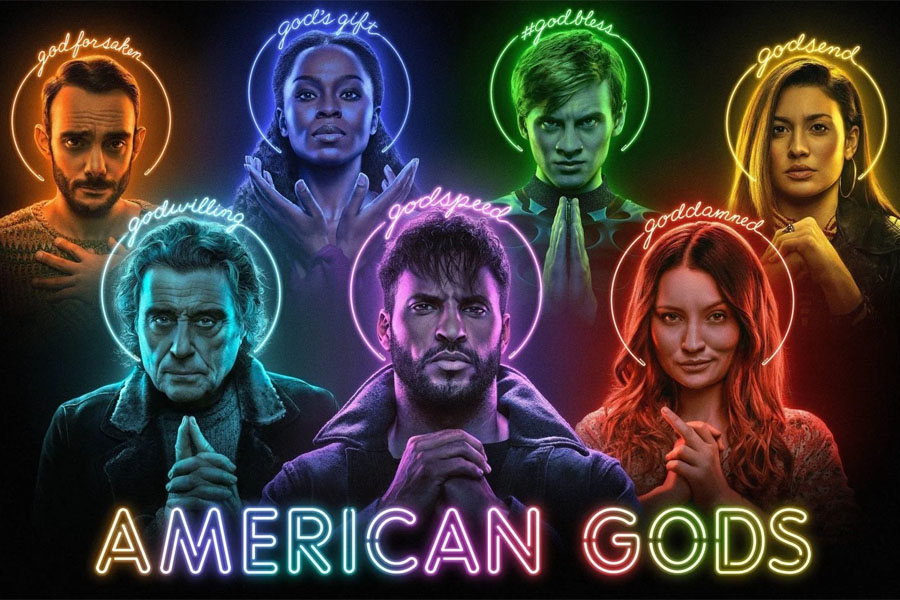 Mentalités de l’histoire
Corrélats de l’imaginaire
Fonctions du mythe
- Processus sur le statut de l’objet :
Mythification
Démythification
3. Le mythe comme moyen d’apprentissage
Sur le monde
Sur les Anciens
Sur nous-mêmes
Merci!
José Manuel Losada
jlosada@ucm.es